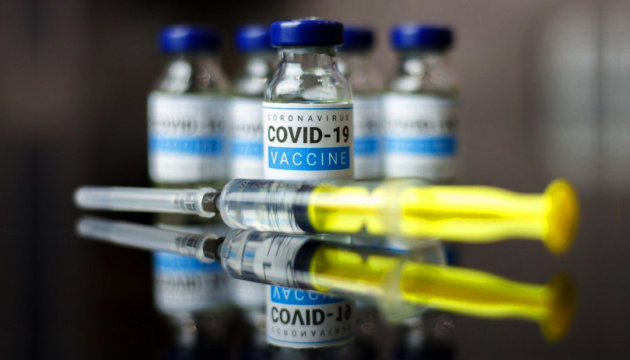 СТАН ВАКЦИНАЦІЇ У ДОНЕЦЬКІЙ ОБЛАСТІ
05.12.2021
Вакцинація населення (у розрізі районів області)
Вакцинація населення (у розрізі надавачів послуг вакцинації)
Вакцинація населення віком 60 + (у розрізі районів області)
Вакцинація населення віком 60+ (у розрізі надавачів послуг вакцинації)
Виконання річного плану(у розрізі районів області)
Виконання річного плану(у розрізі надавачів послуг вакцинації)
ДЯКУЮ  ЗА  УВАГУ!
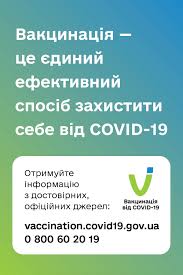 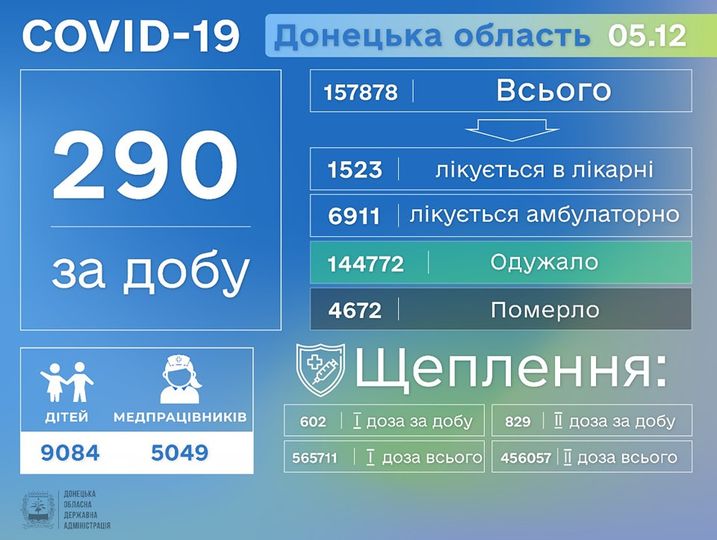